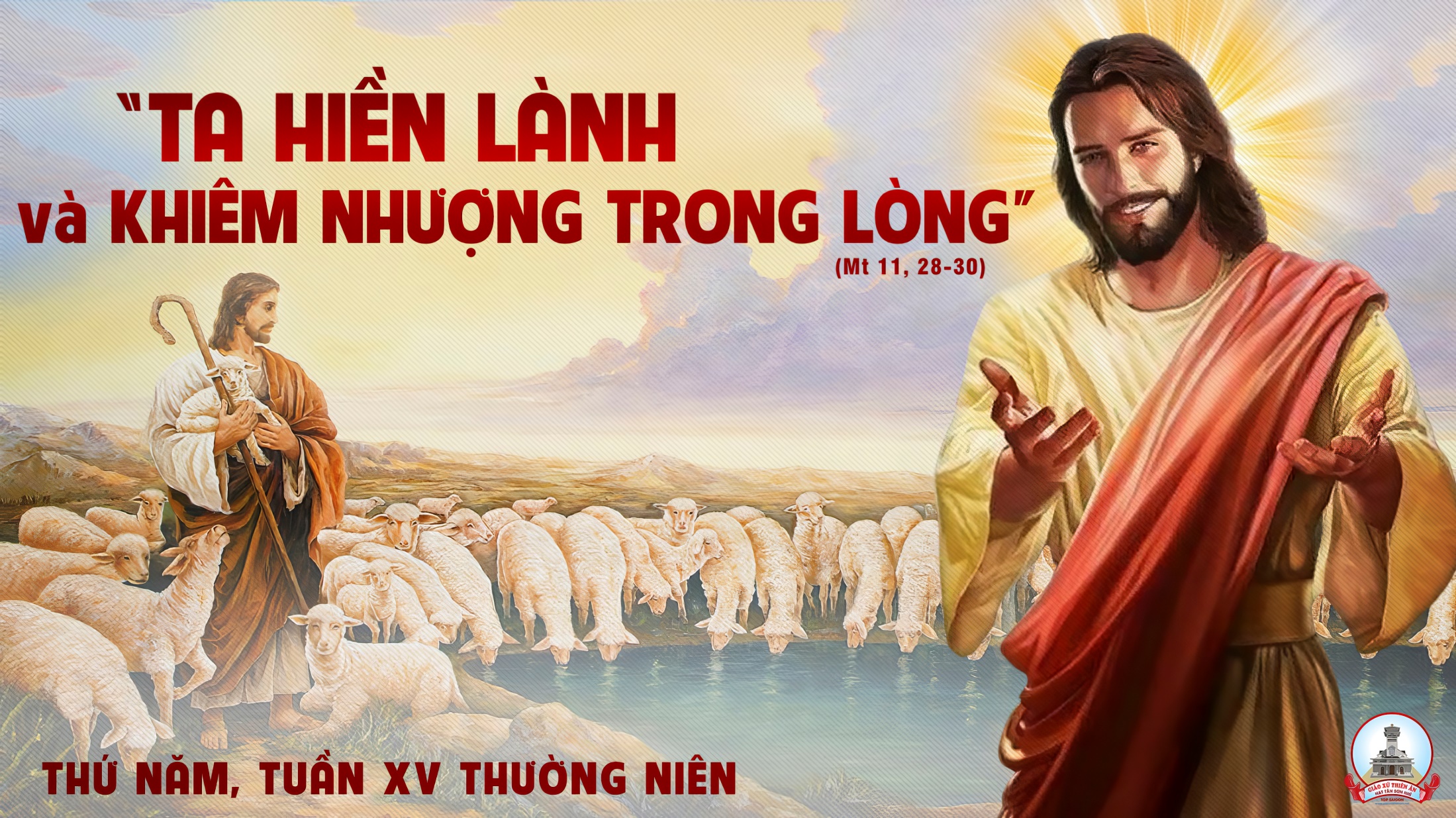 Ca Nguyện Nhập lễLÊN ĐỀN THÁNH
Đk: Từ muôn phương ta về đây sánh vai lên đường, đường đưa ta đi lên đền Chúa ta. Lòng hân hoan ta hòa chung tiếng hát nhịp nhàng, vui hát mừng Danh Chúa cứu độ ta.
*** Tiến tiến bước lên đền đền thánh của Người. Cất tiếng hát vui lên đền thánh của Người. Tiến tiến bước loan truyền hồng ân Thiên Chúa Trời, ta hát mừng tình thiên thu Chúa ta.
Tk1: Vui mừng khi người ta bảo tôi, ta về thăm nhà Cha chúng ta. Một ngày trong nhà Cha dấu yêu, sướng vui thay hơn trăm ngày ở xa quê nhà.
Đk: Từ muôn phương ta về đây sánh vai lên đường, đường đưa ta đi lên đền Chúa ta. Lòng hân hoan ta hòa chung tiếng hát nhịp nhàng, vui hát mừng Danh Chúa cứu độ ta.
*** Tiến tiến bước lên đền đền thánh của Người. Cất tiếng hát vui lên đền thánh của Người. Tiến tiến bước loan truyền hồng ân Thiên Chúa Trời, ta hát mừng tình thiên thu Chúa ta.
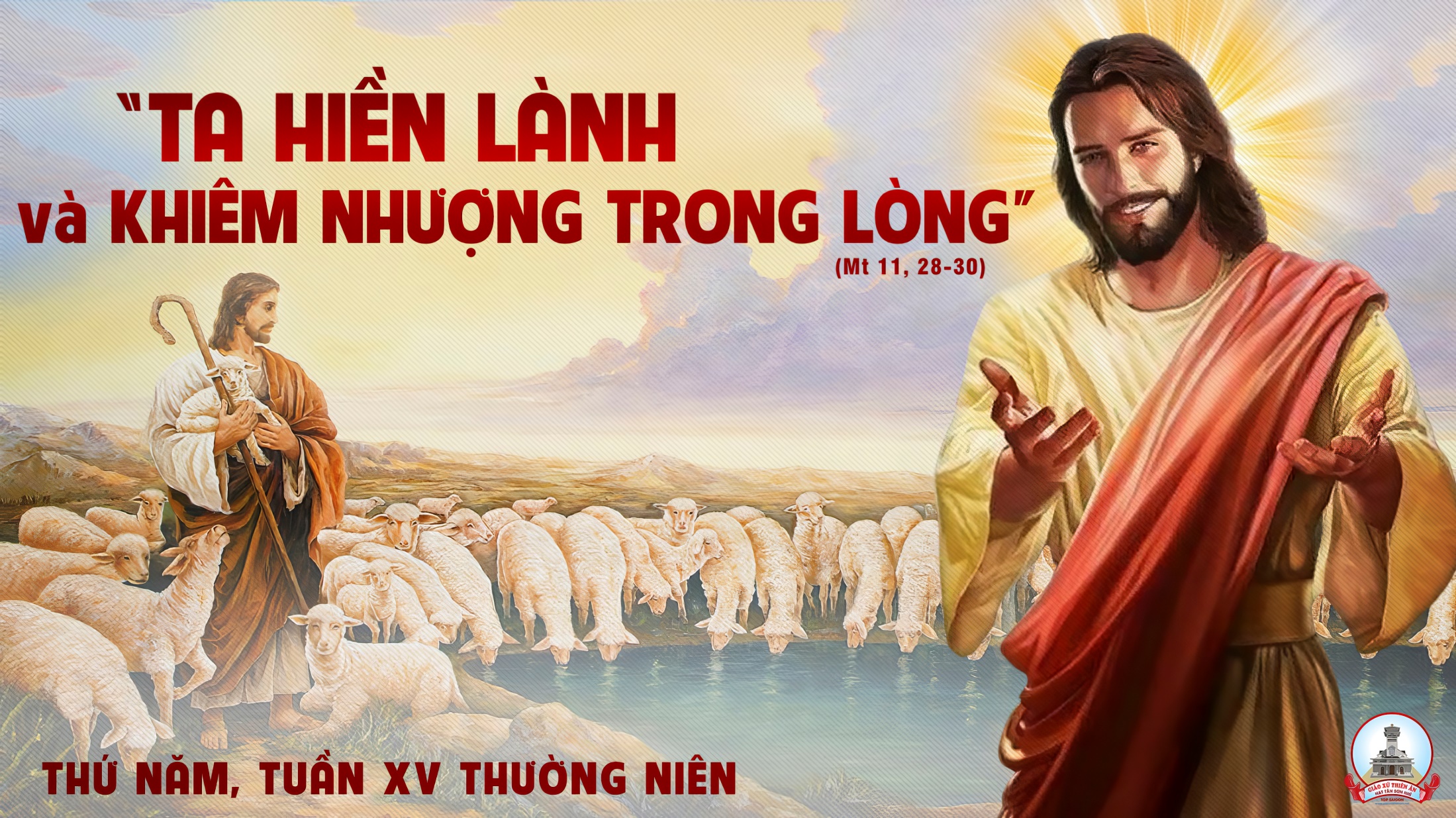 Kinh Thương Xót
Xin Chúa thương xót chúng con. Xin Chúa thương (nguyện) xin Chúa thương, xin thương xót chúng con. Xin Chúa Ki-tô, xin Chúa Ki-tô thương xót chúng con.
**Xin Chúa Ki-tô, thương xót chúng con. Xin Chúa thương (nguyện) xin Chúa thương, xin thương xót chúng con, xin thương xót chúng con.
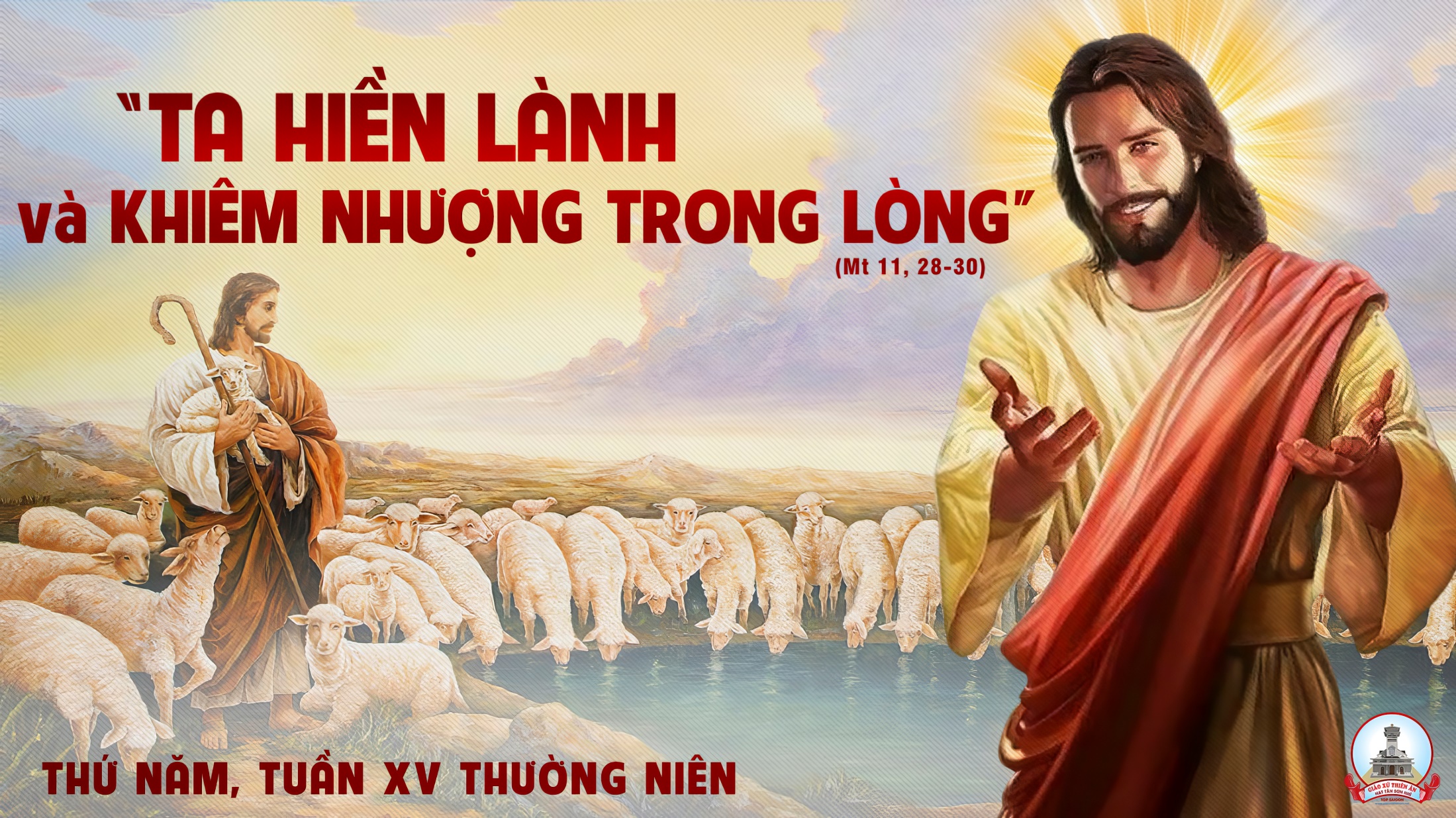 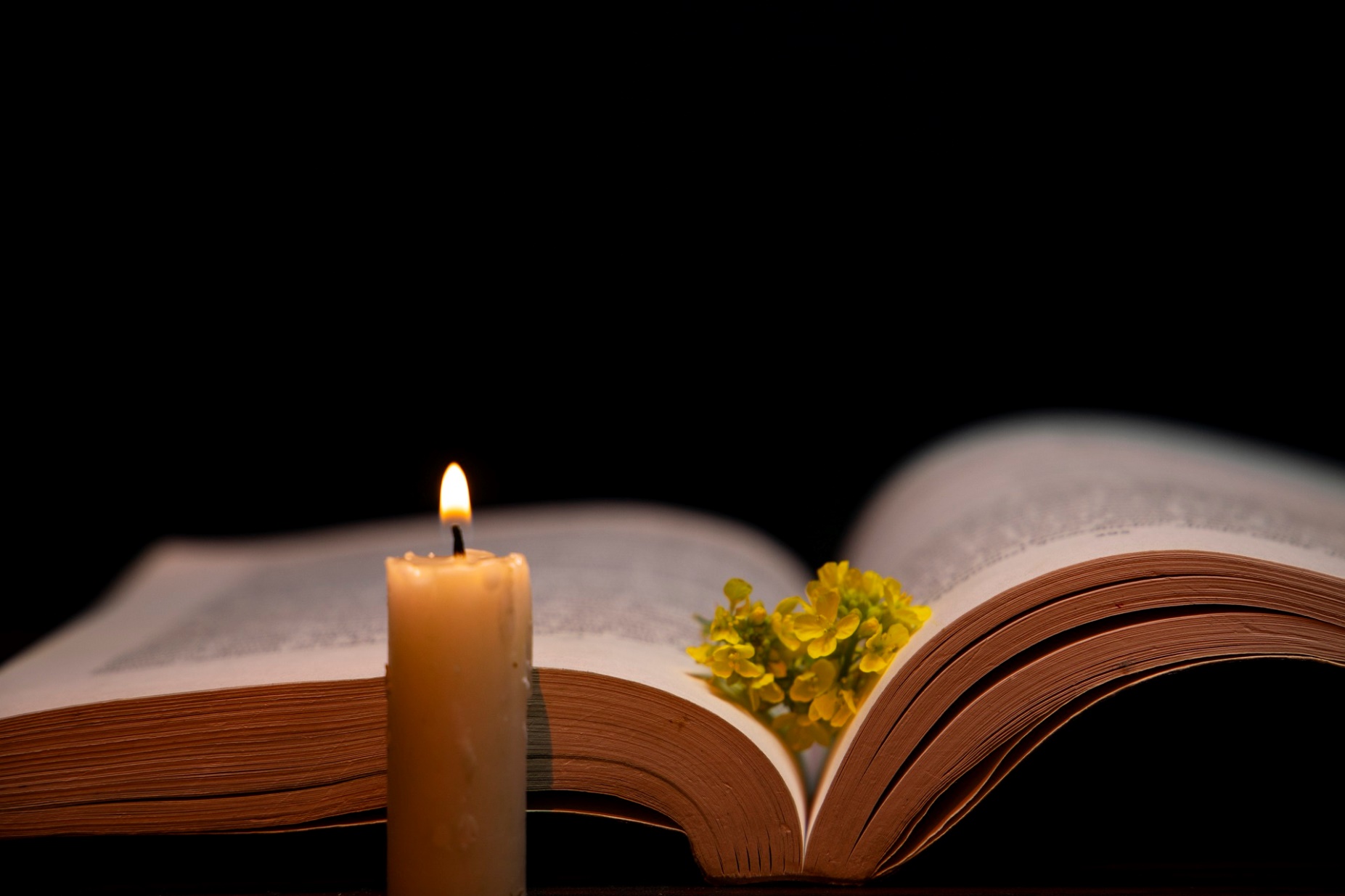 Bài đọc 1
Bài trích sách ngôn sứ I-sai-a.
Này những kẻ nằm trong bụi đất, hãy trỗi dậy, hãy reo mừng !
Đáp ca:
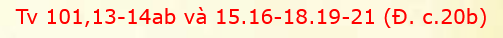 Từ trời xanh Chúa đã nhìn xuống cõi trần.
Alleluia-Alleluia:
Tất cả những ai đang vất vả mang gánh nặng nề, hãy đến cùng tôi, tôi sẽ cho nghỉ ngơi bồi dưỡng.
Alleluia:
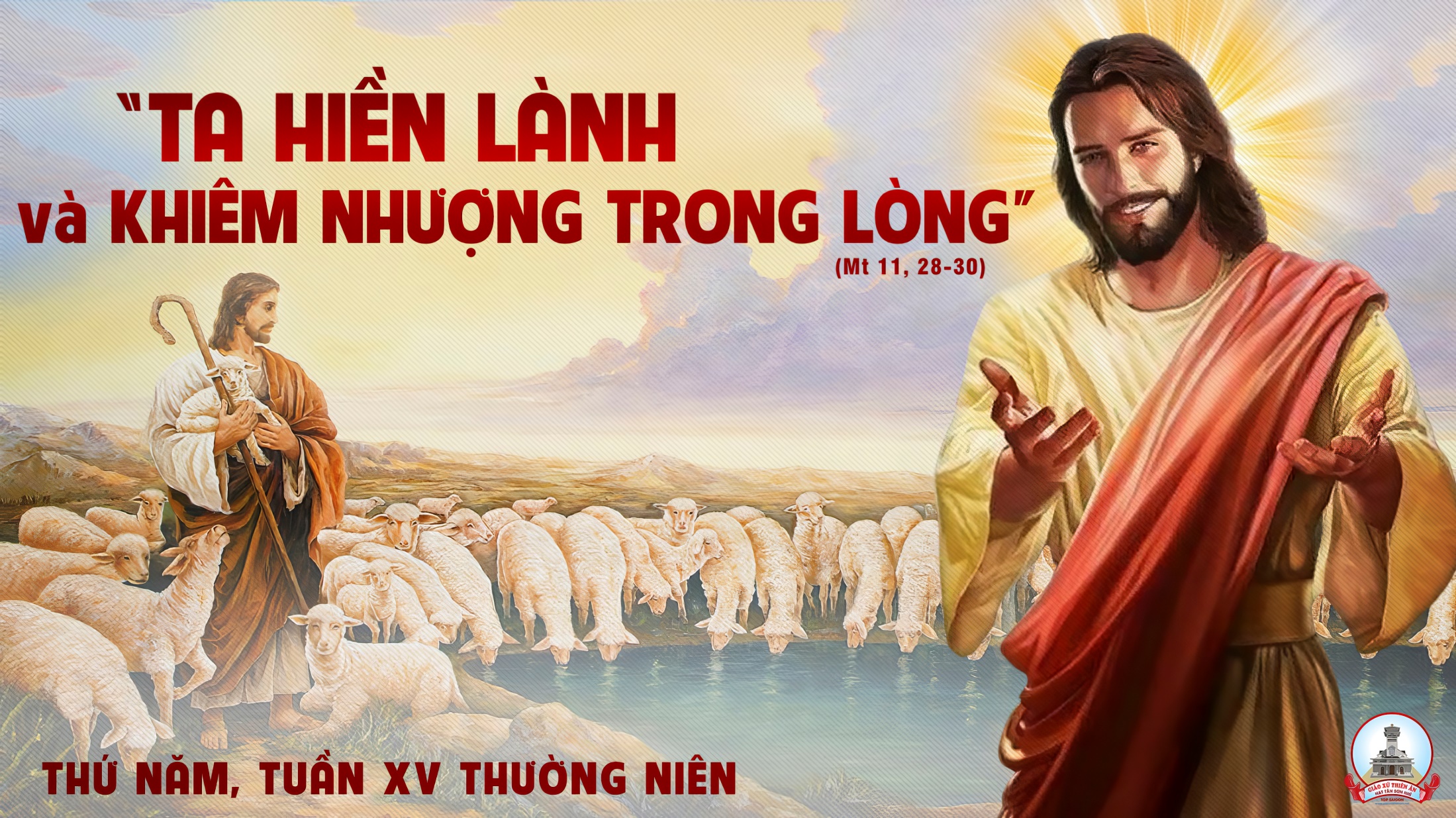 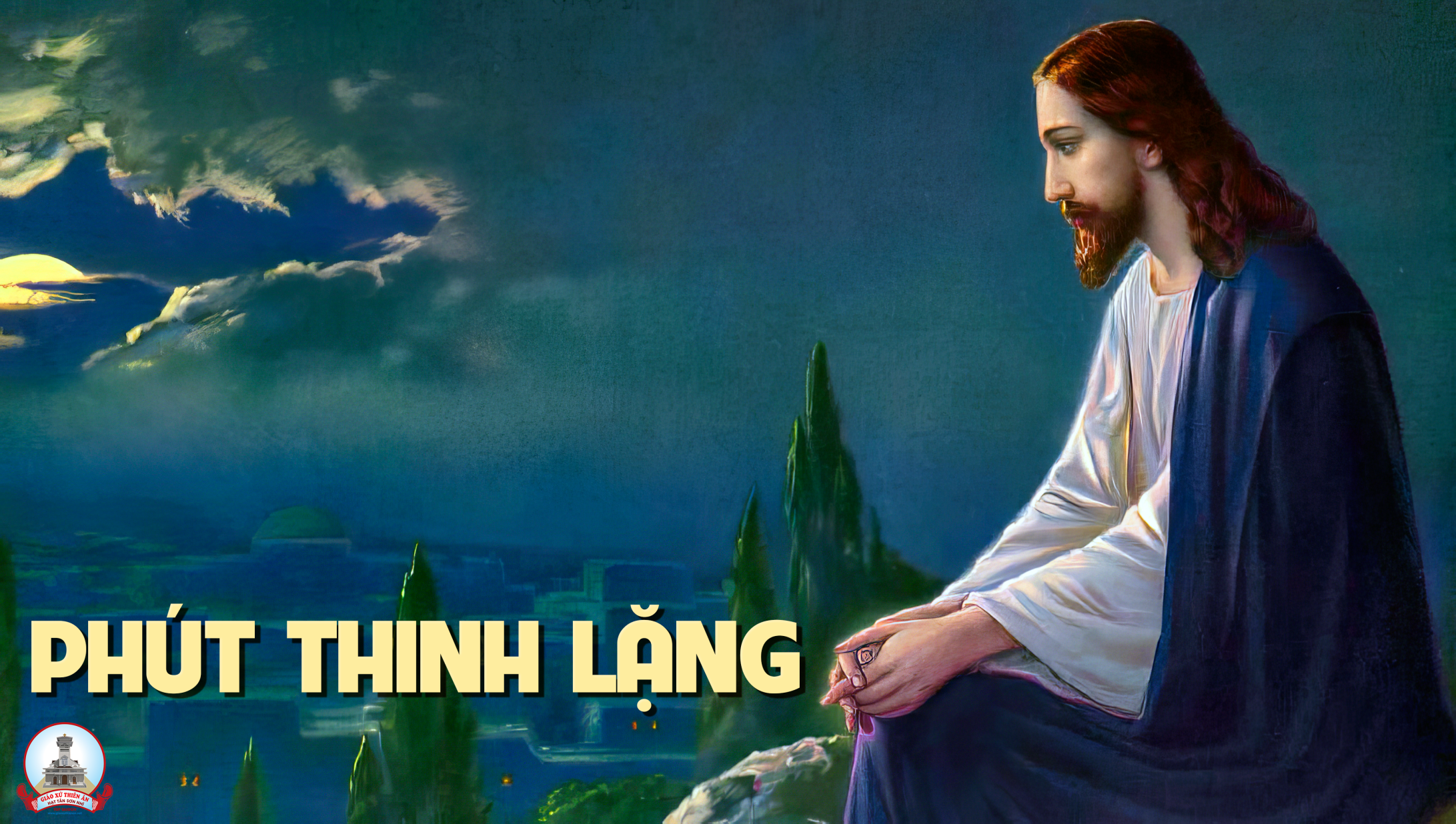 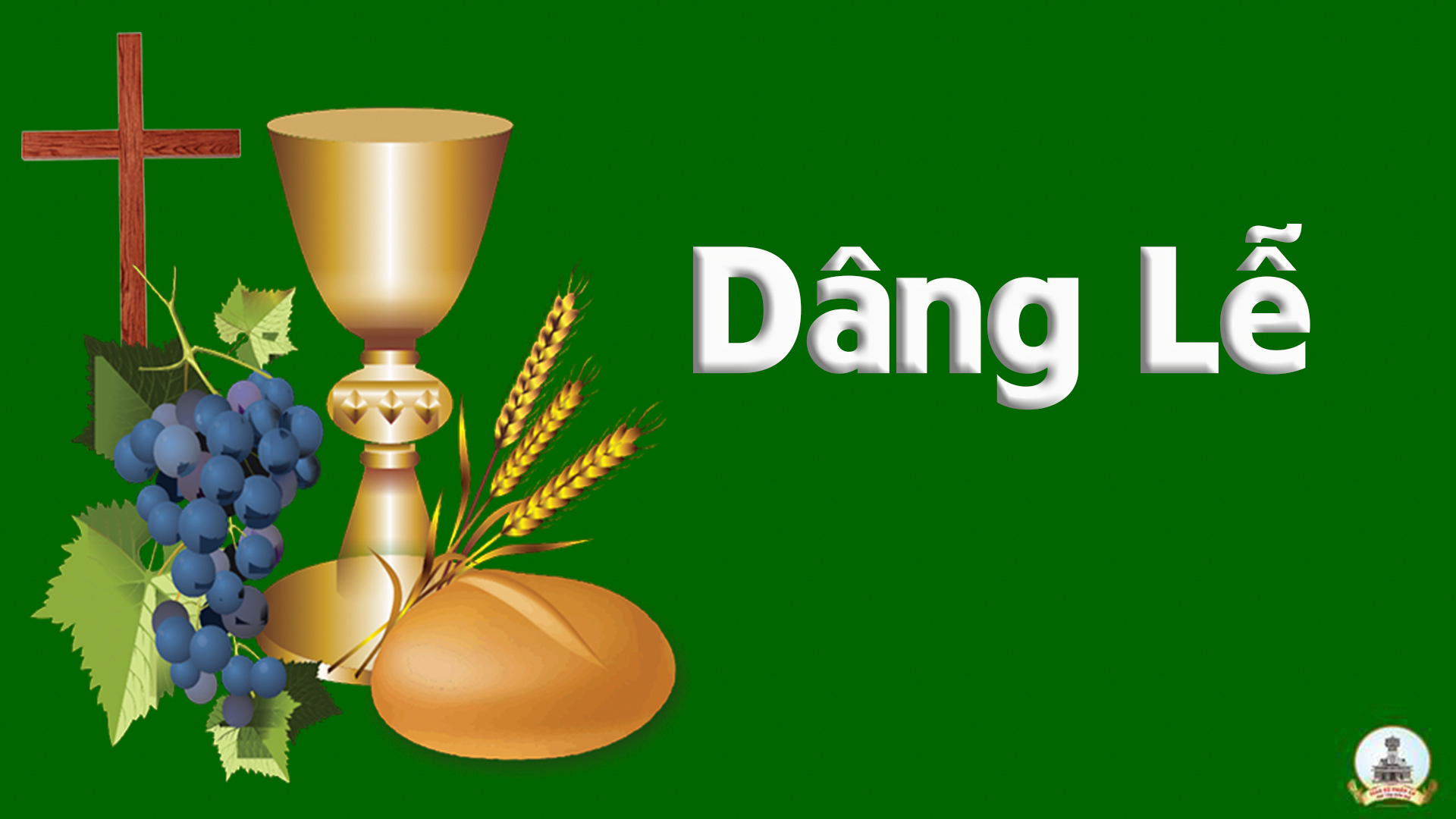 Lời Thiêng
Lm. Thành Tâm
Tk1: Lời thiêng dâng Chúa từ trong đáy tim âm thầm. Lời cầu xin Chúa tựa như nén hương lan tràn. Hồn con bay vút về nơi nhan Chúa nương thân, và uống no say tim yêu nồng ấm.
***: Từ khi con biết tình yêu Chúa ban cao vời, và từ khi biết đời con Chúa luôn an bài. Hồn con sẽ mãi cầu xin tha thiết danh Ngài. Cùng Chúa con không lo chi dường dài.
Đk: Bàn tay con nâng lên cao, dâng Chúa hết những ý nghĩ, dâng Chúa trót xác thân con. Tương lai còn dài Chúa dắt con đi sợ gì những nỗi gian nguy.
***: Đời con qua như mây bay, con tiến bước giữa thế giới, khao khát sẽ mãi không vơi. Cho con một lần thấy Chúa trong con nghe lời Chúa ru trong hồn.
Thánh Thánh Thánh
Thánh! Thánh! Thánh! Chúa là Thiên Chúa các đạo binh. Trời đất đầy vinh quang Chúa. Hoan hô Chúa trên các tầng trời.
** Hoan hô Chúa trên các tầng trời. Chúc tụng Đấng ngự đến nhân danh Chúa. Hoan hô Chúa trên các tầng trời, hoan hô Chúa trên các tầng trời.
Lạy Chiên Thiên Chúa
Lạy Chiên Thiên Chúa, Đấng xoá tội trần gian, xin thương xót chúng con. Lạy Chiên Thiên Chúa, Đấng xoá tội trần gian,
** xin thương xót, xin thương xót chúng con. Lạy Chiên Thiên Chúa, Đấng xoá tội trần gian, xin ban bình an cho chúng con.
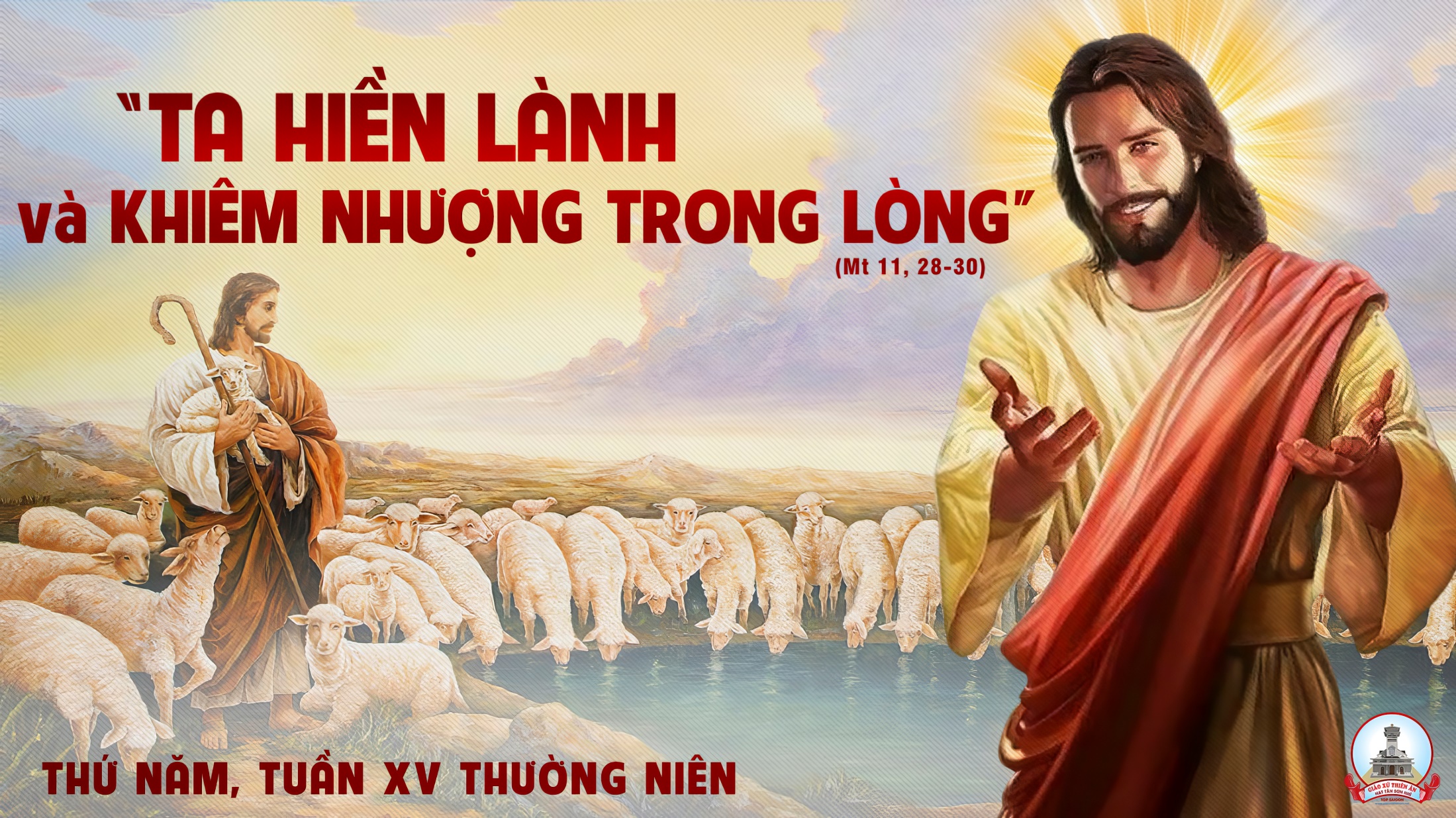 Ca Nguyện Hiệp Lễ 
TÌNH NGÀI YÊU
Huy Hoàng
Tk1: Tình Ngài yêu con, bao la vươn lút trời xanh. Tình Ngài yêu con, như biển thắm sóng dâng dạt dào.
*** Tình Ngài yêu con, như mẹ hiền thức trọn đêm khuya, canh cho con giấc ngủ yên lành, vì đời con nên đã quên đời mình.
Đk: Xin đoan nguyện một đời, một đời con yêu Chúa trọn phận người, một đời con yêu mến Ngài mà thôi.
***: Mong sao người mọi người, tìm tình yêu trong mối tình của Ngài, để trần gian liên kết vui sống hoài.
Tk2: Đường trần con đi, chung quanh bao nỗi hiểm nguy. Tình ngài theo con, con nhịp bước hết lo sợ gì.
*** Dù ngàn gian nan, ân tình ngài nhắc nhở lo toan, con an tâm vững dạ đi về, vì Ngài luôn bênh đỡ, luôn phù trì.
Đk: Xin đoan nguyện một đời, một đời con yêu Chúa trọn phận người, một đời con yêu mến Ngài mà thôi.
***: Mong sao người mọi người, tìm tình yêu trong mối tình của Ngài, để trần gian liên kết vui sống hoài.
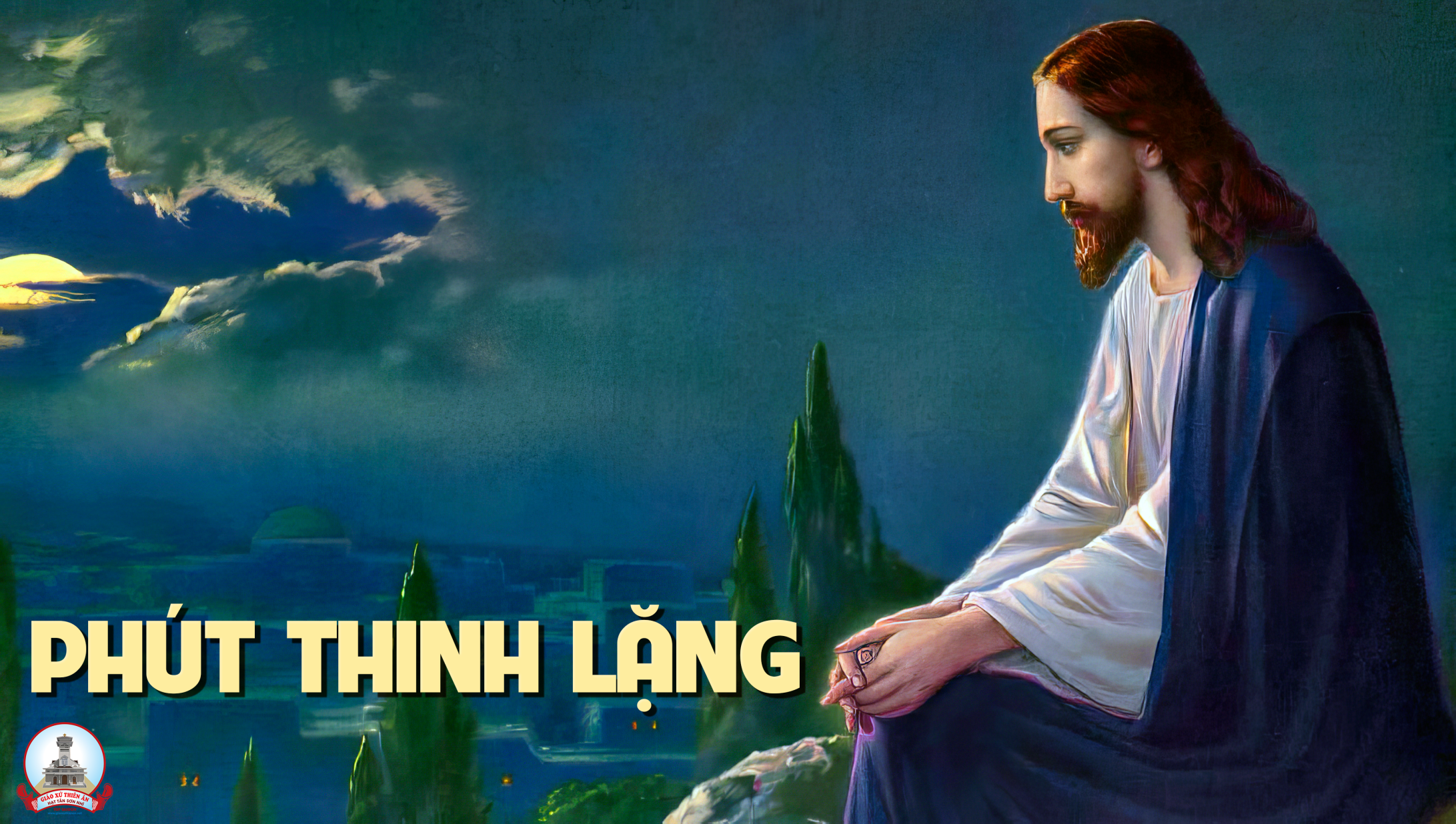 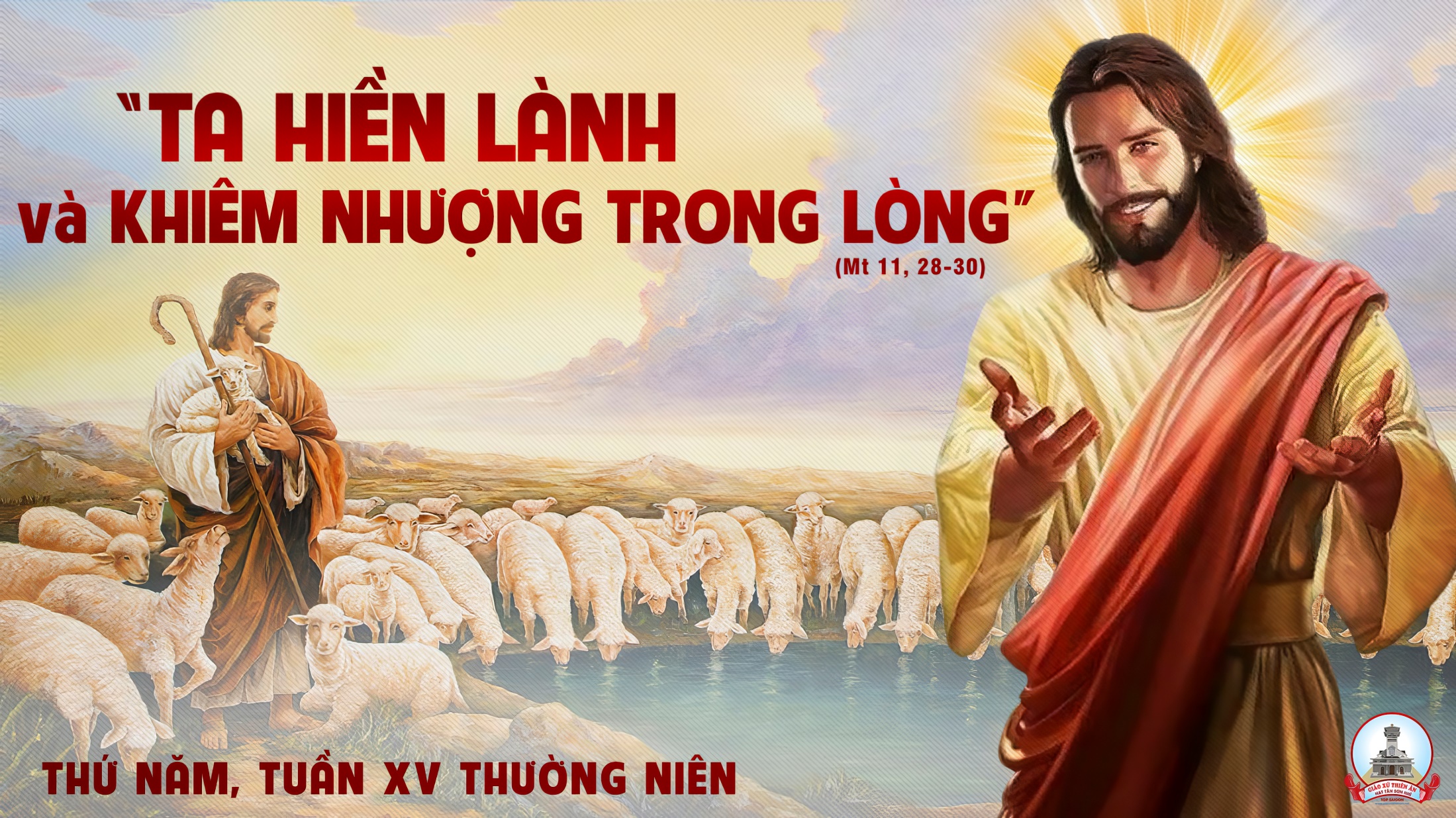 Ca Kết LễTạ Ơn Chúa Và Mẹ
Đk: Chúng con xin tạ ơn Chúa uy quyền toàn năng, tình yêu Chúa nào biết chi báo đền.
***: Chúa muôn đời là Chúa khắp vũ trụ trời đất, ngàn vinh quang cao chiếu hiển trị đời đời.
Tk1: Vì tình Chúa đã chất chứa trong trái tim Mẹ hiền luôn trìu mến mãi cứu giúp chở che nguyện cầu.
***: Ngàn phúc ân vẫn nhờ Mẹ, ngàn khổ đau cũng nhờ Mẹ, nhờ mẹ thương dâng Chúa trót đời tạ ơn.
Đk: Chúng con xin tạ ơn Chúa uy quyền toàn năng, tình yêu Chúa nào biết chi báo đền.
***: Chúa muôn đời là Chúa khắp vũ trụ trời đất, ngàn vinh quang cao chiếu hiển trị đời đời.
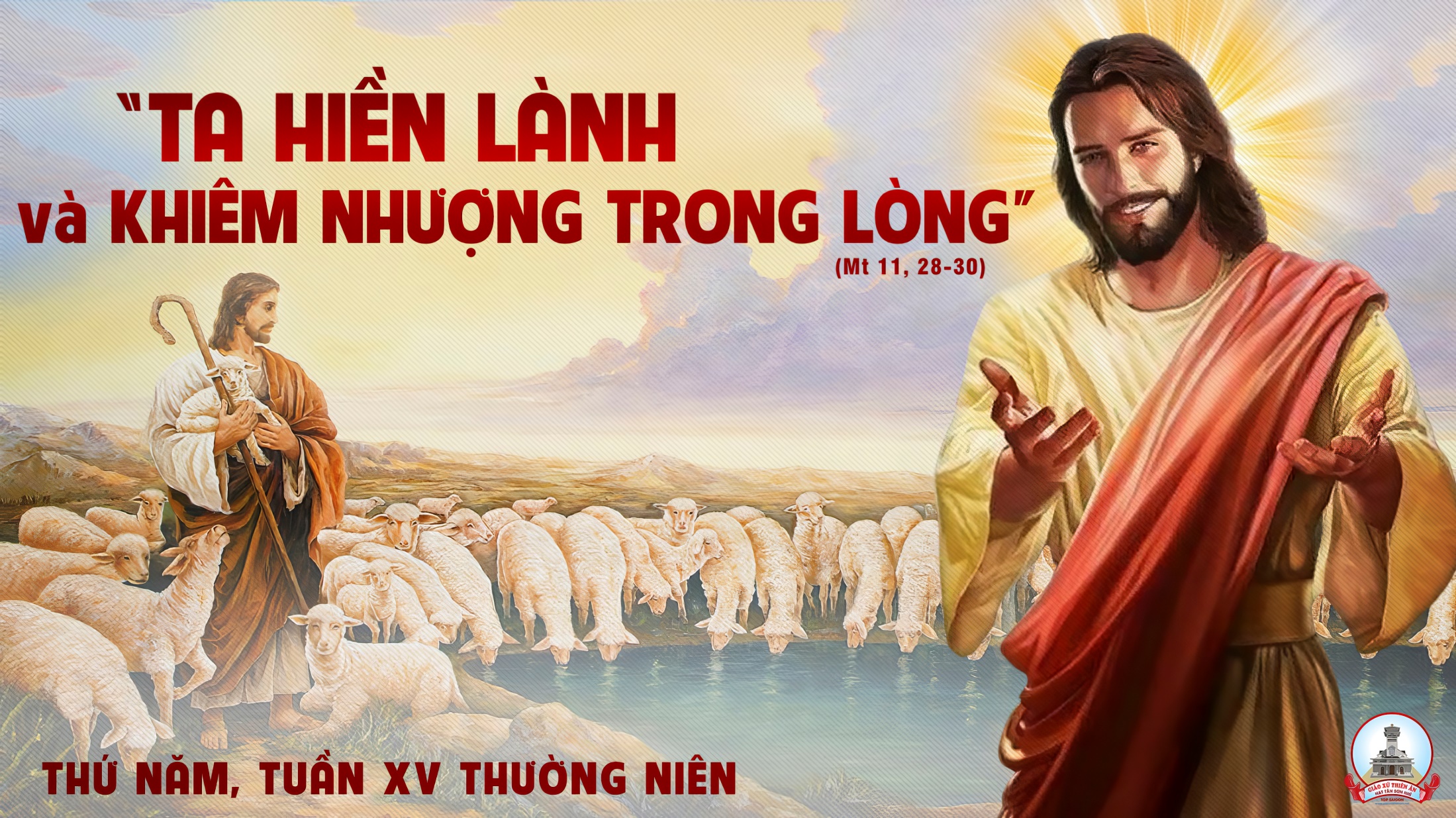